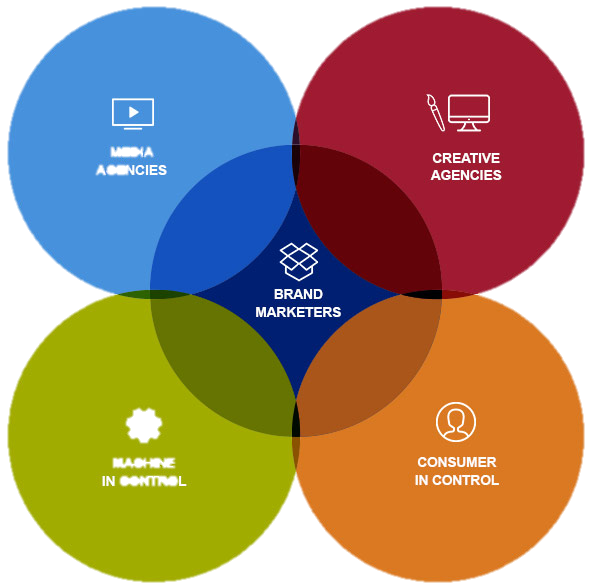 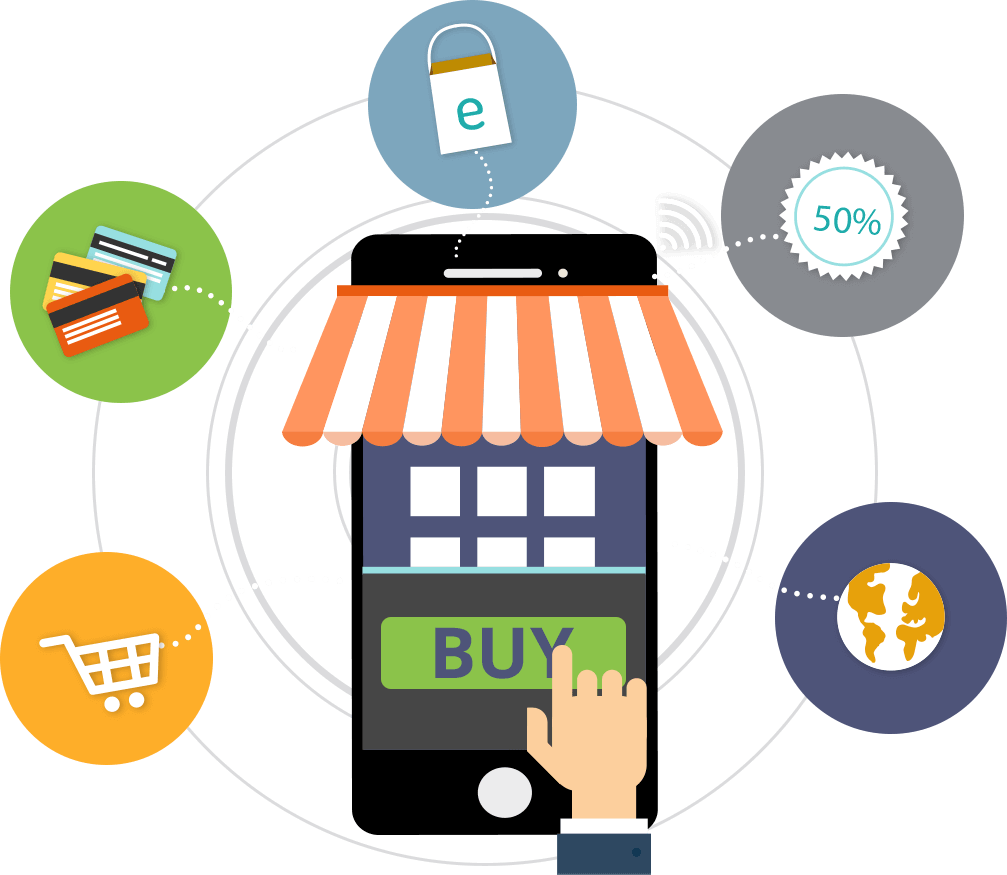 THE
VIRTUOUS
CIRCLE
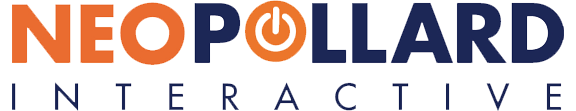 JULIN SHAW
SENIOR MANAGER, INTERACTIVE
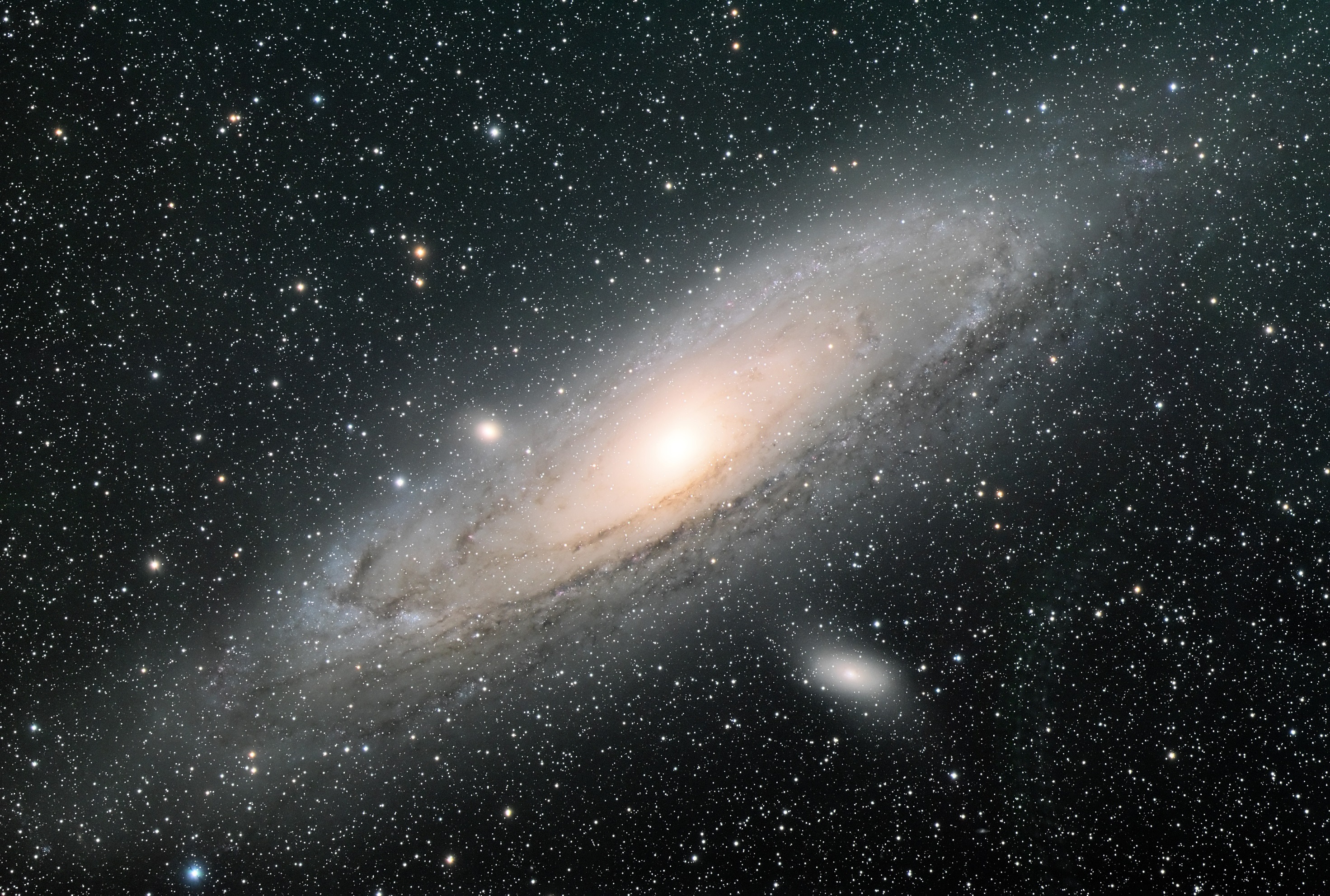 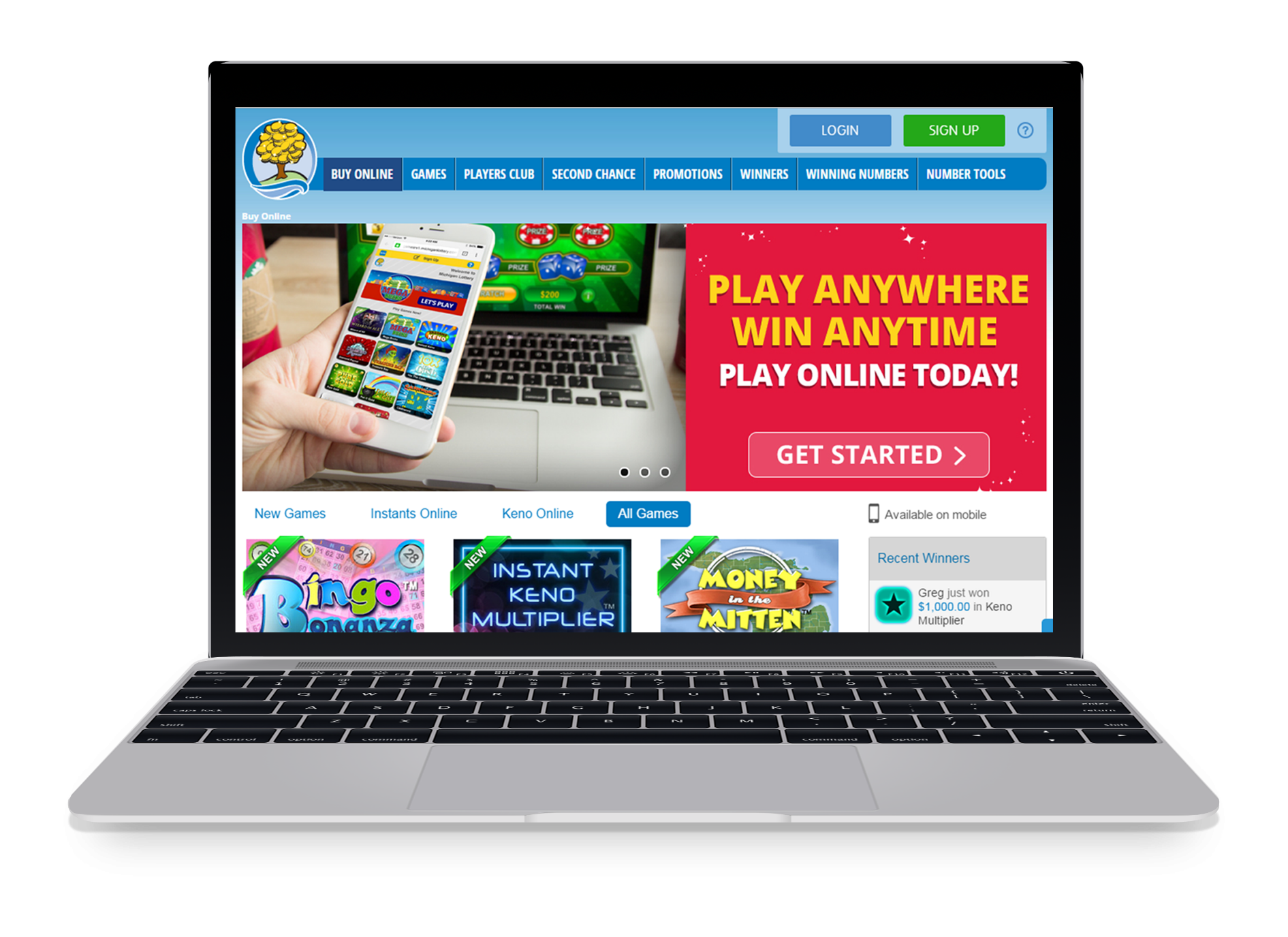 In August 2014…
Michigan iLottery was launched…
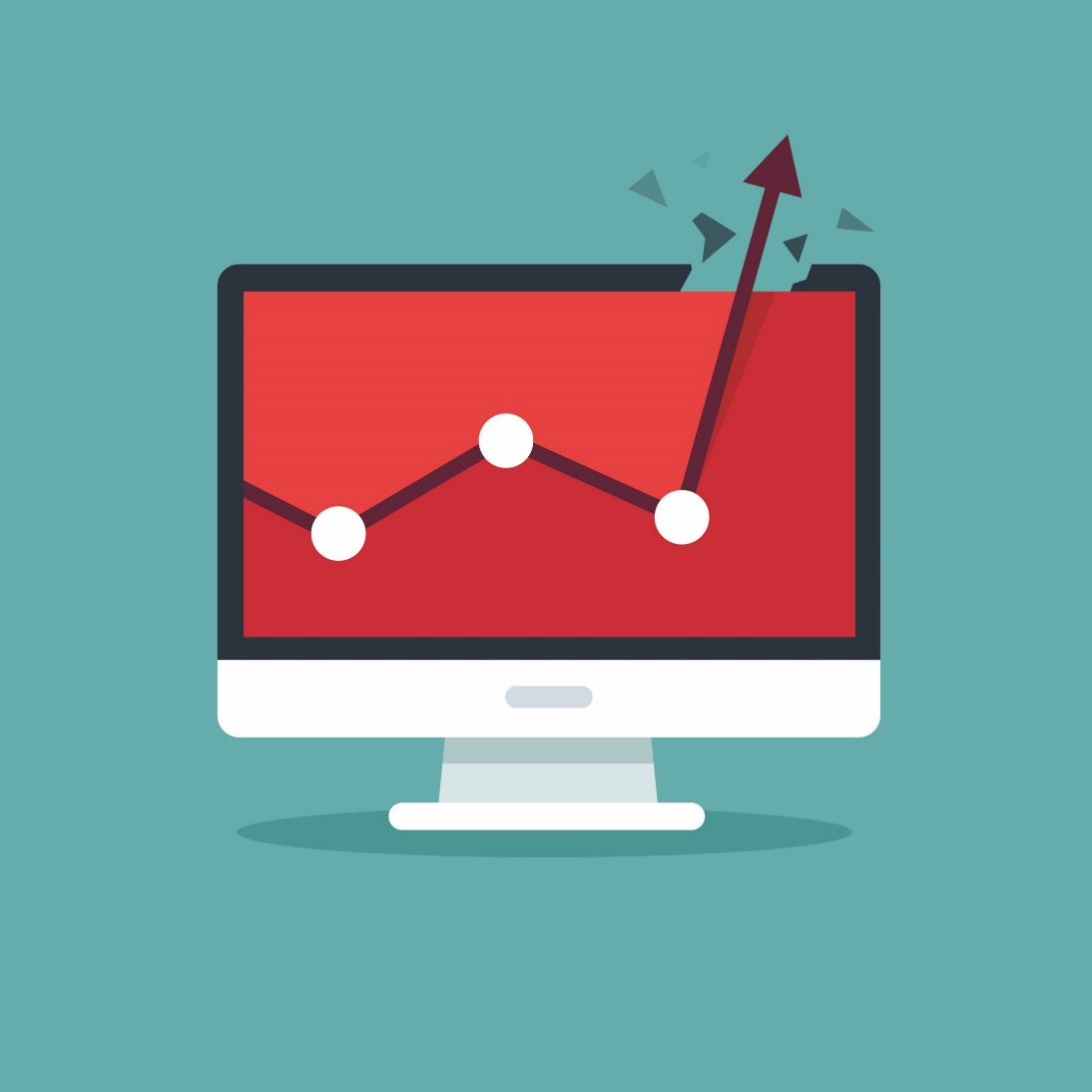 UNPRECEDENTED SALES
$147
$120
$107
iLOTTERY SALES
$56
$54
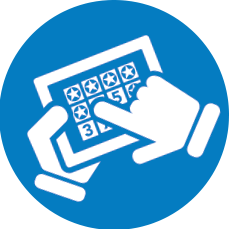 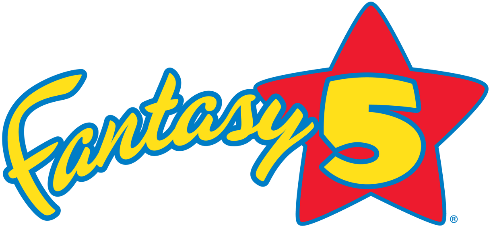 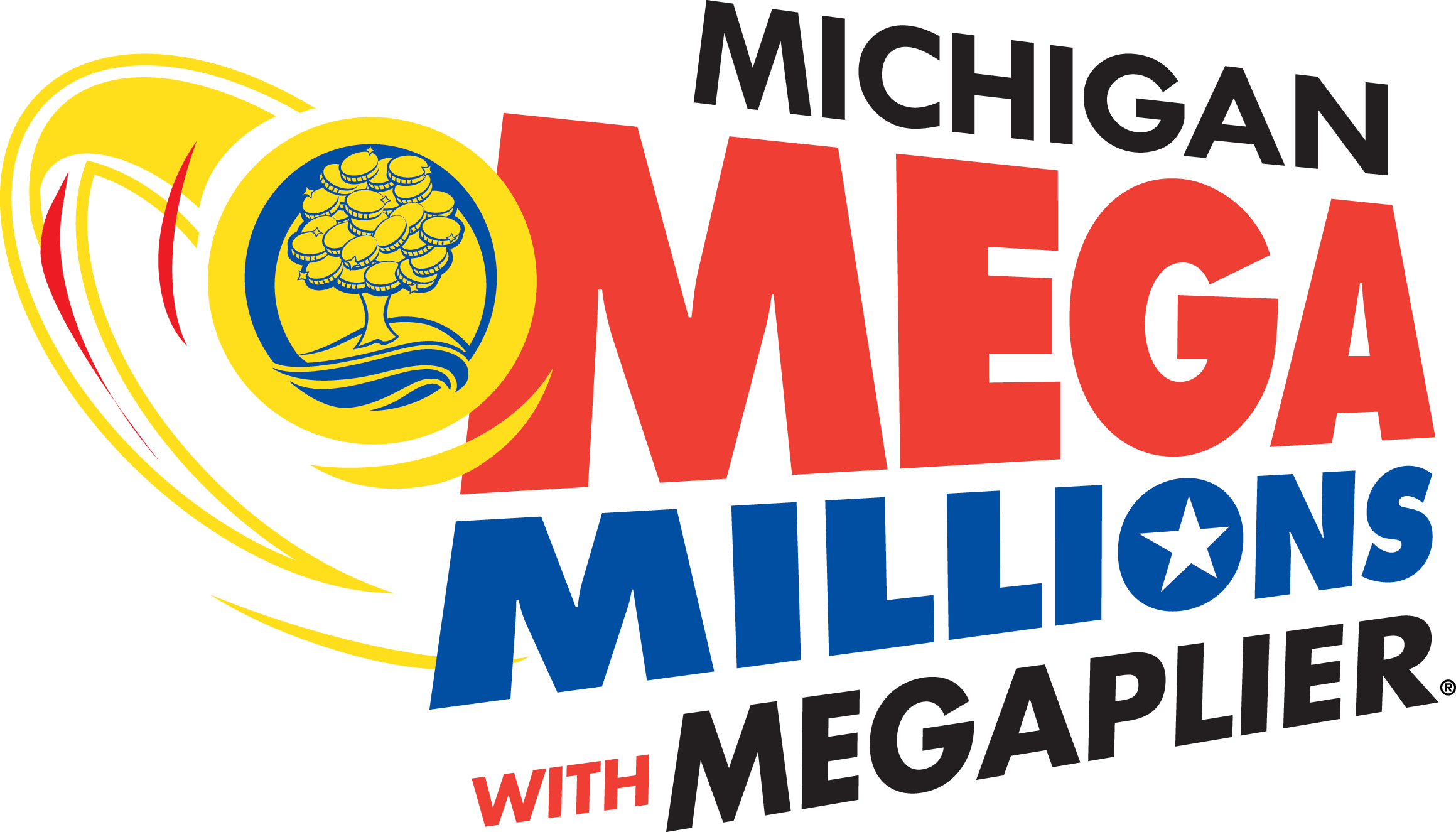 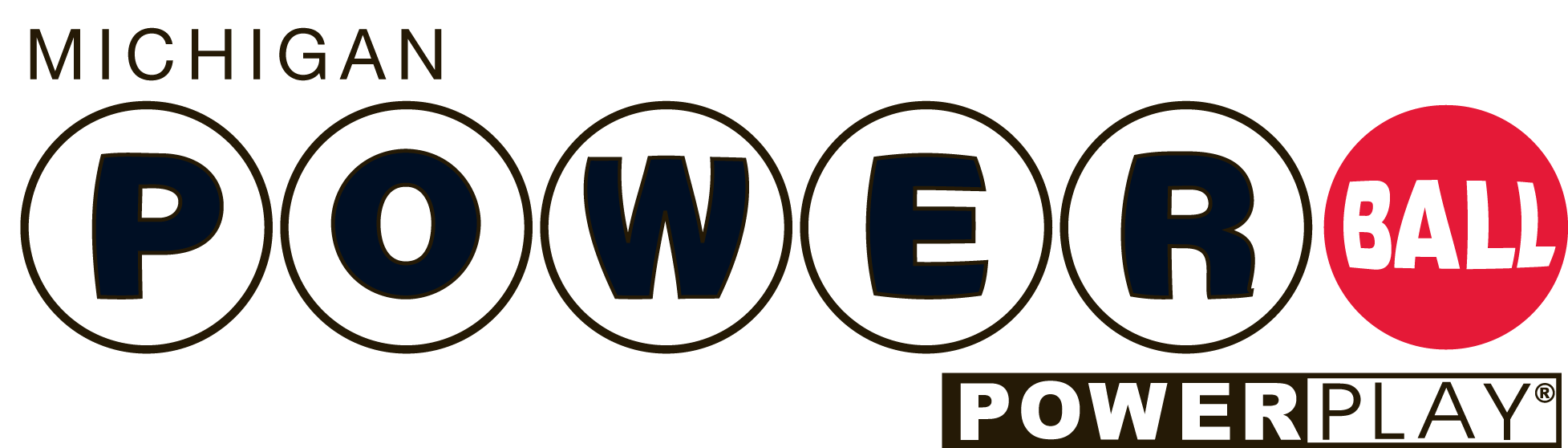 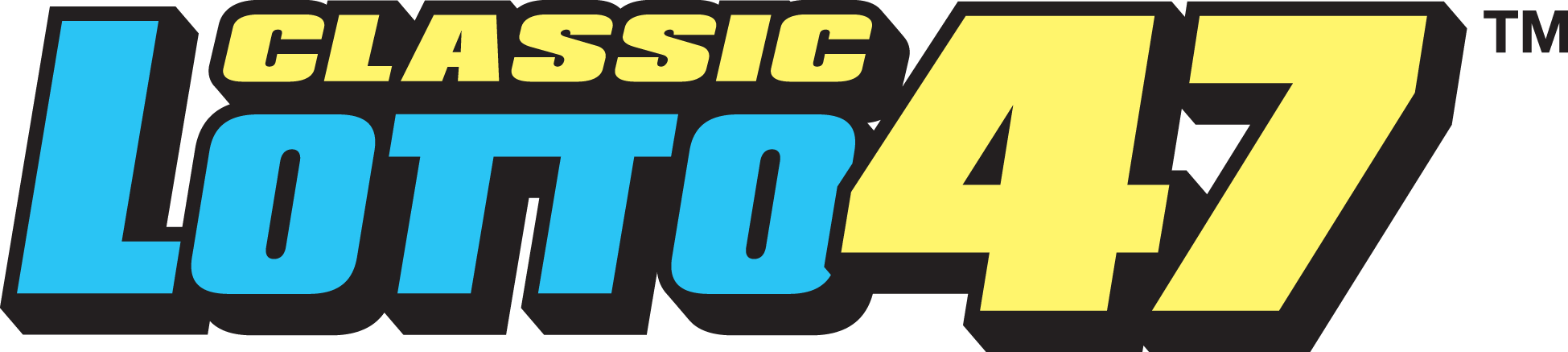 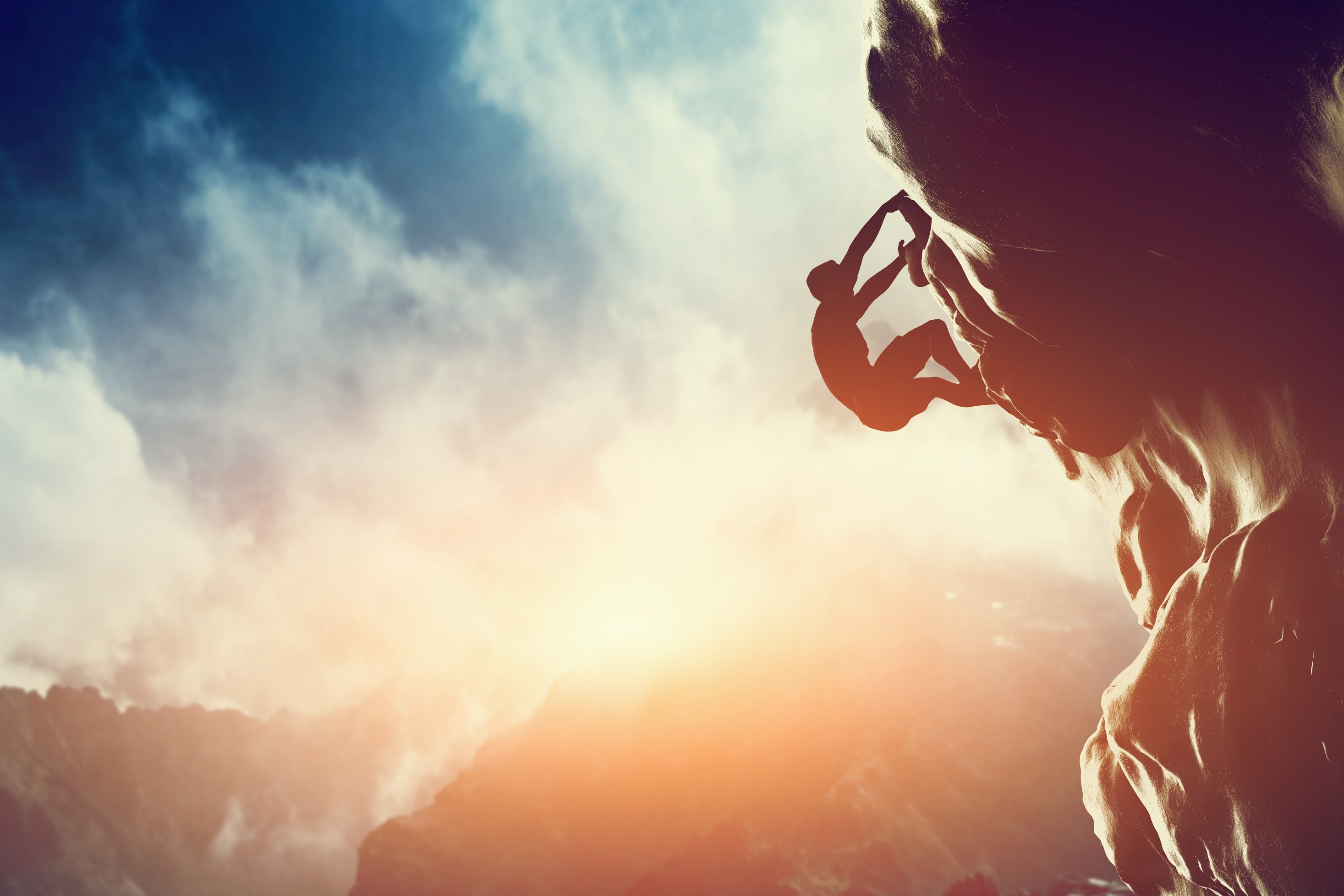 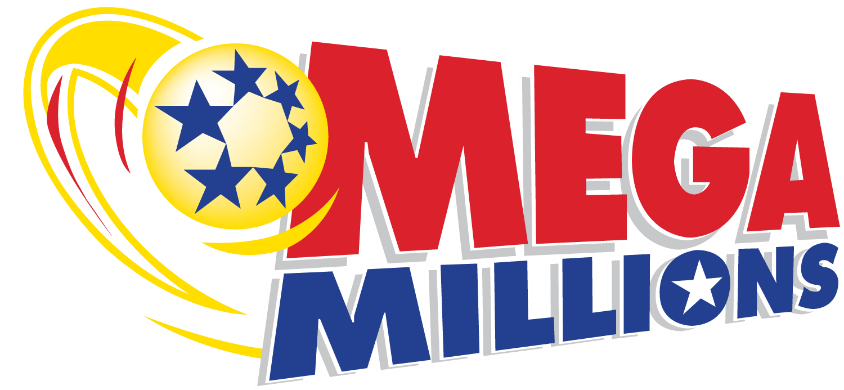 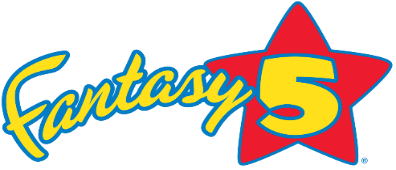 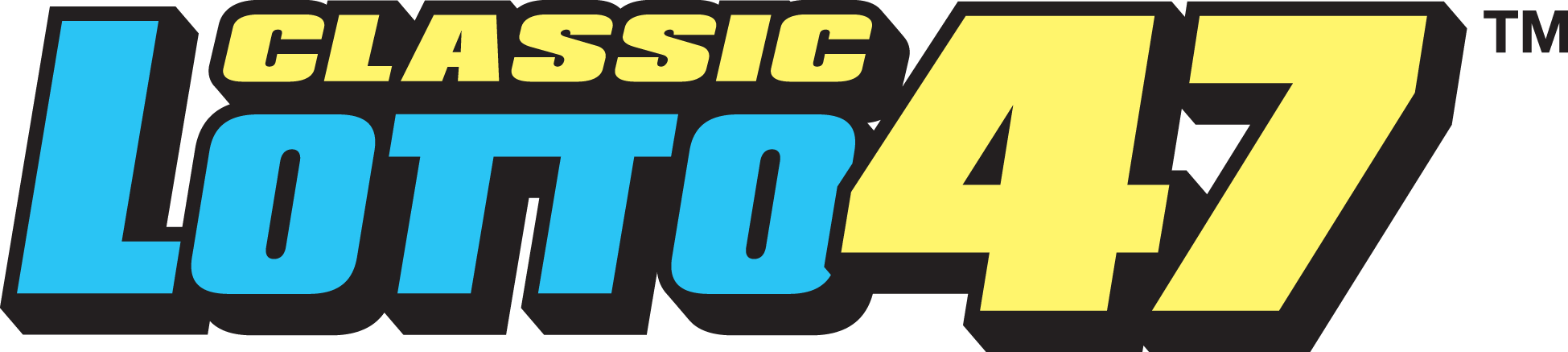 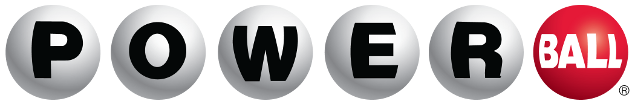 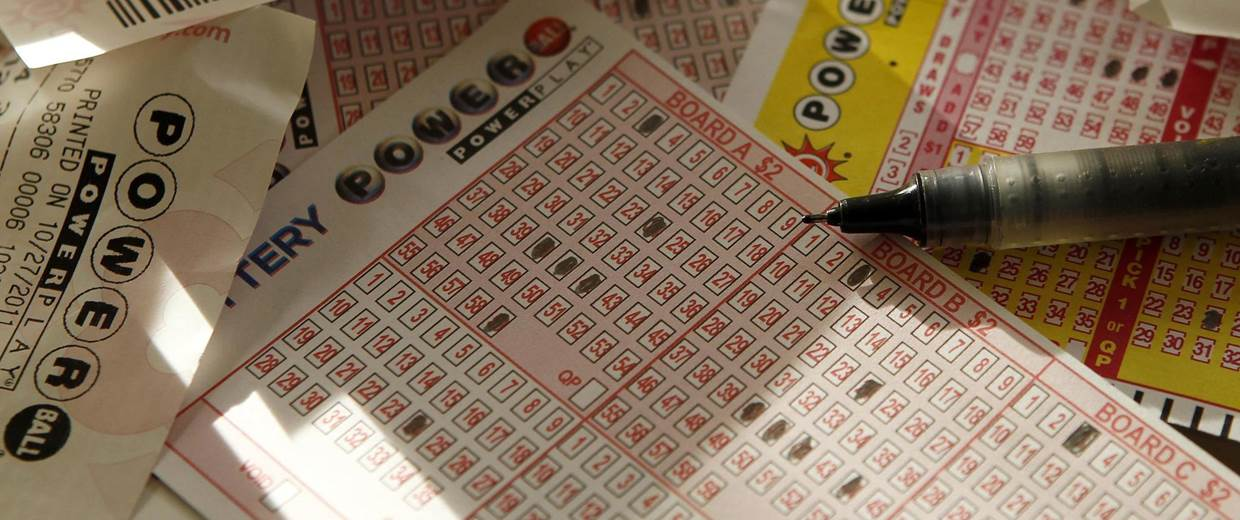 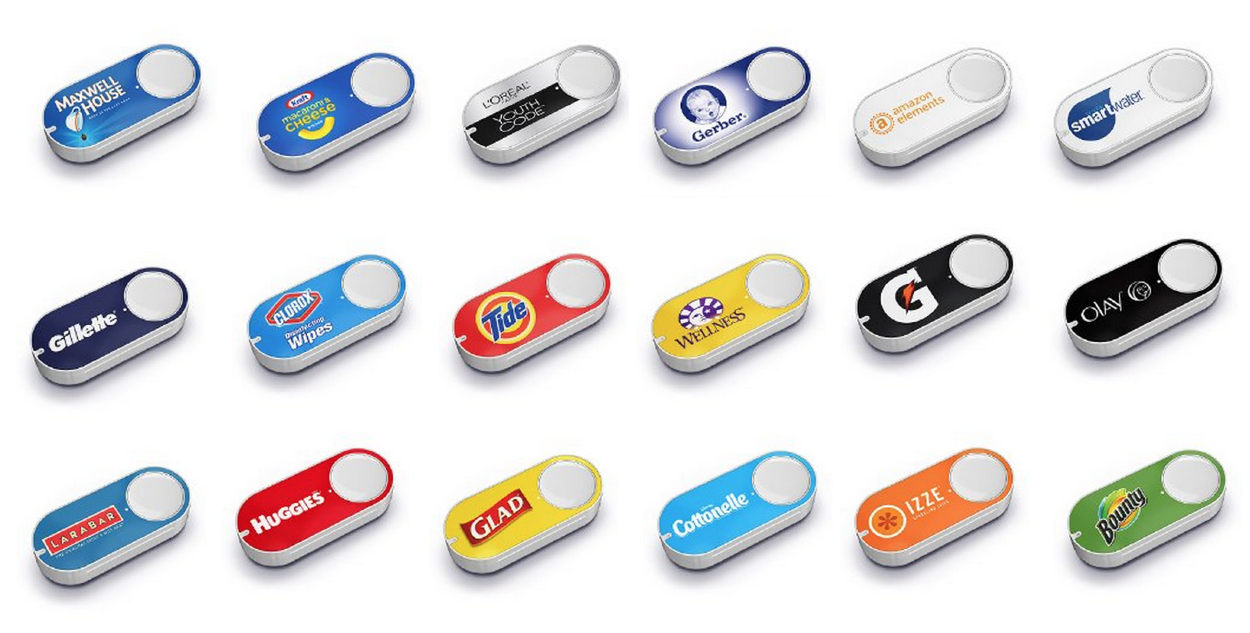 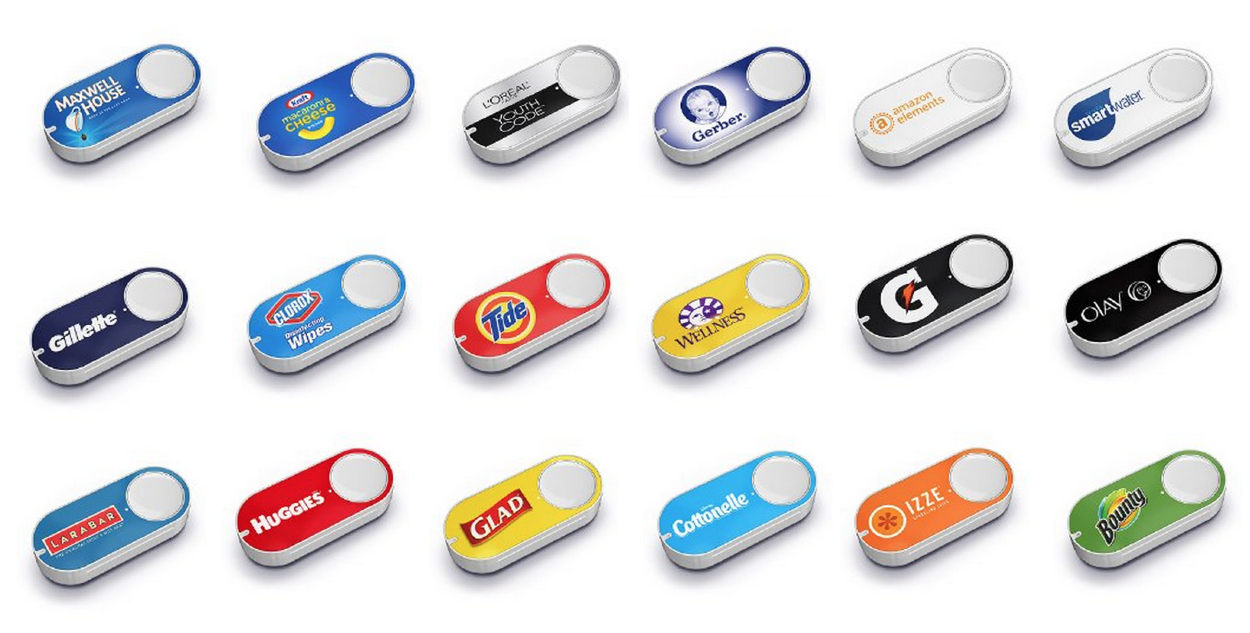 BUILDING THE EXPERIENCE
in a one-click world
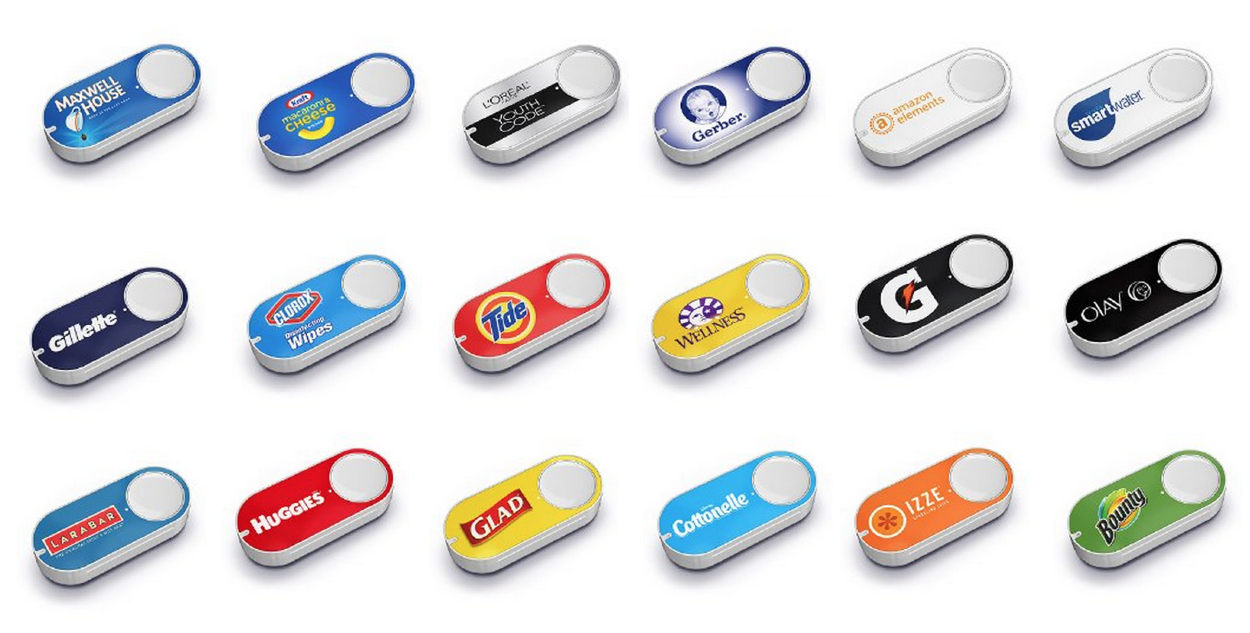 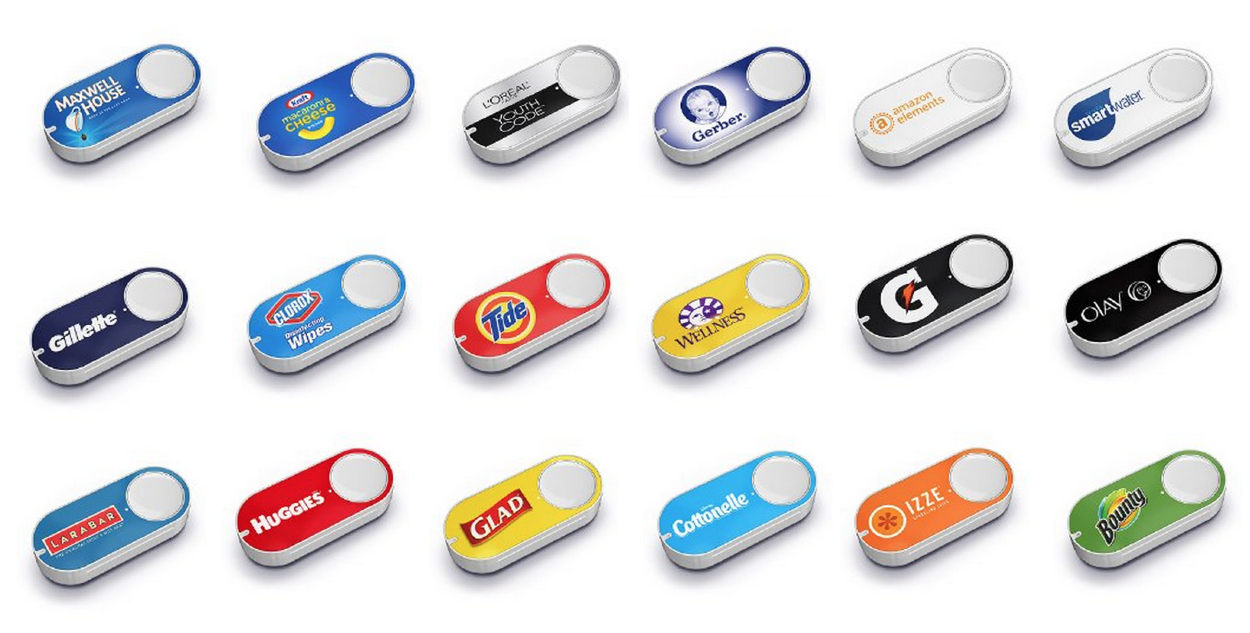 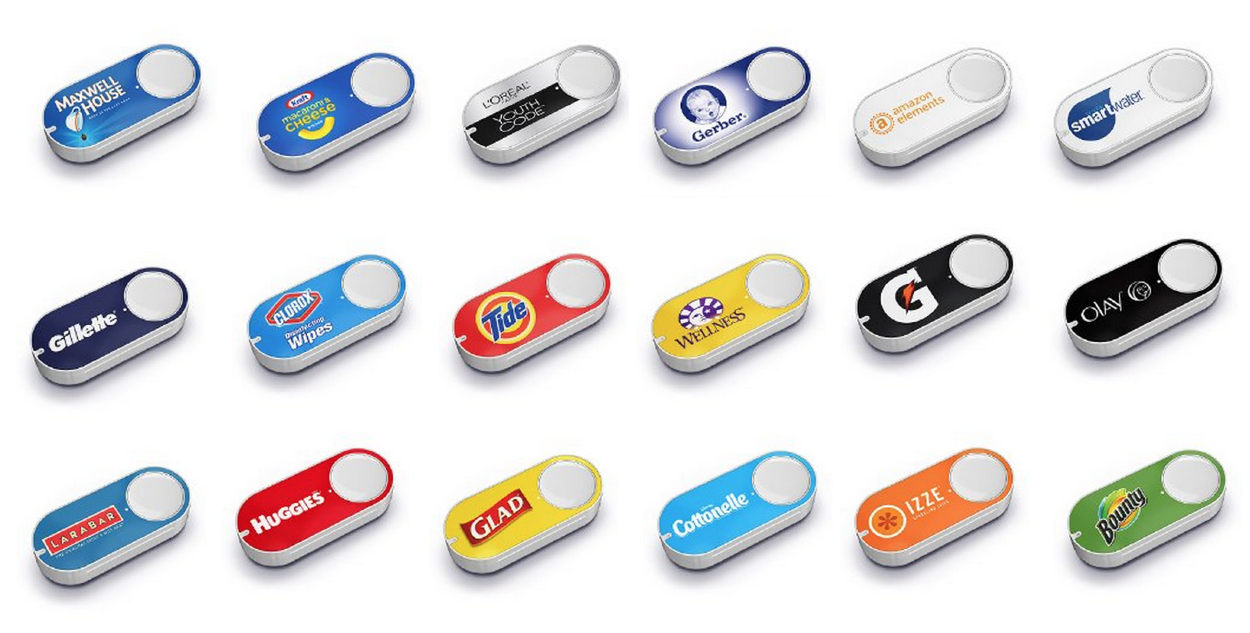 3
1
2
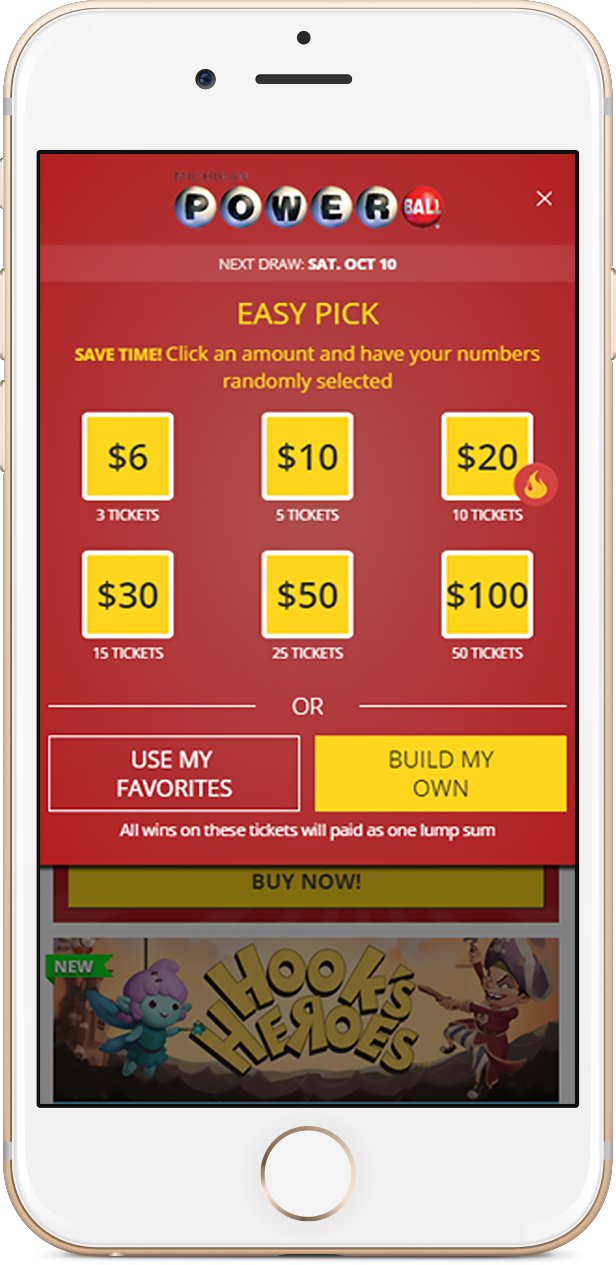 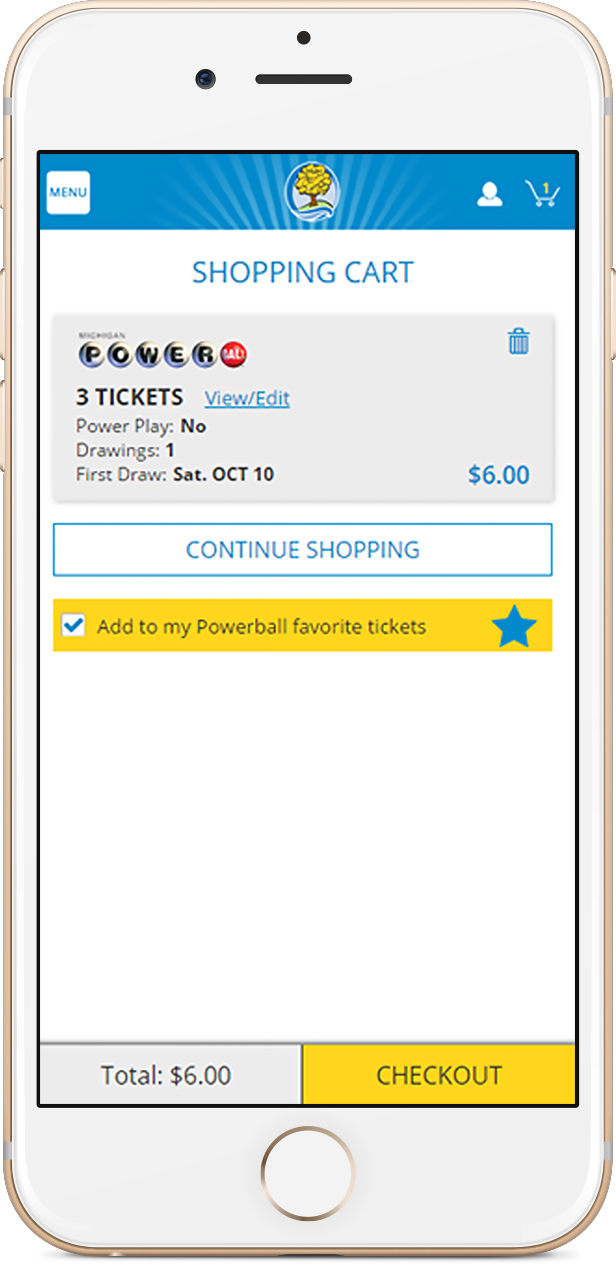 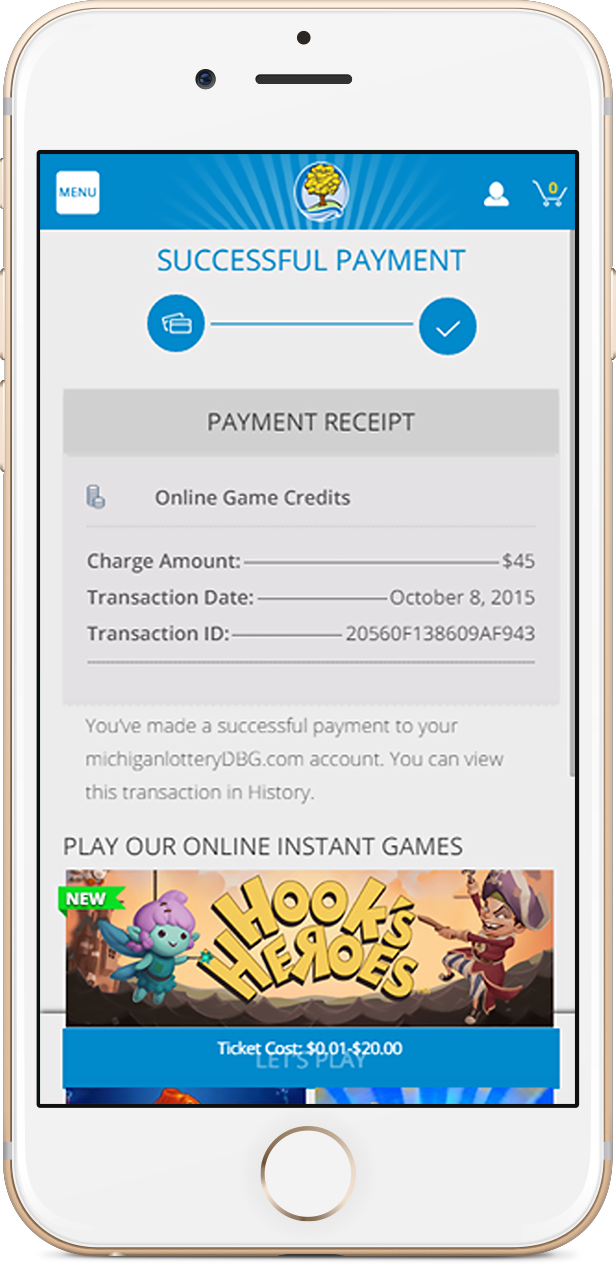 purchase flow
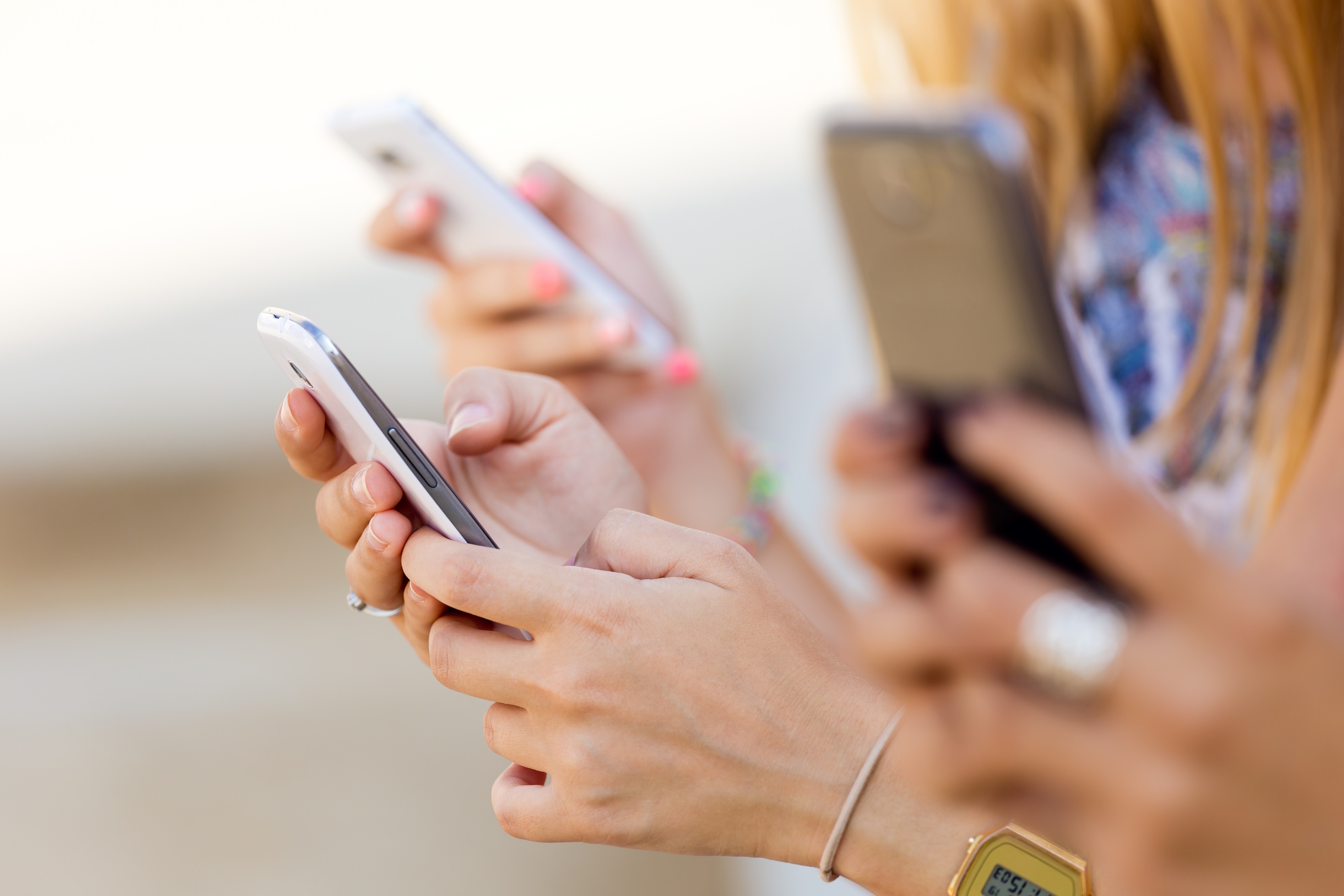 engage new players
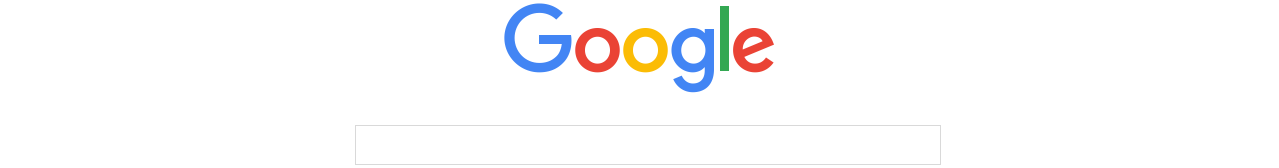 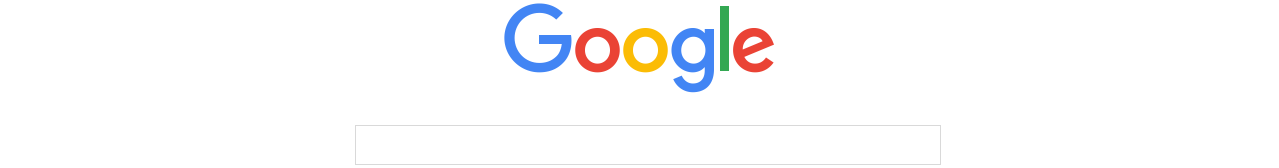 powerball
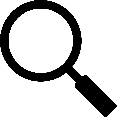 powerball
powerball
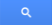 100
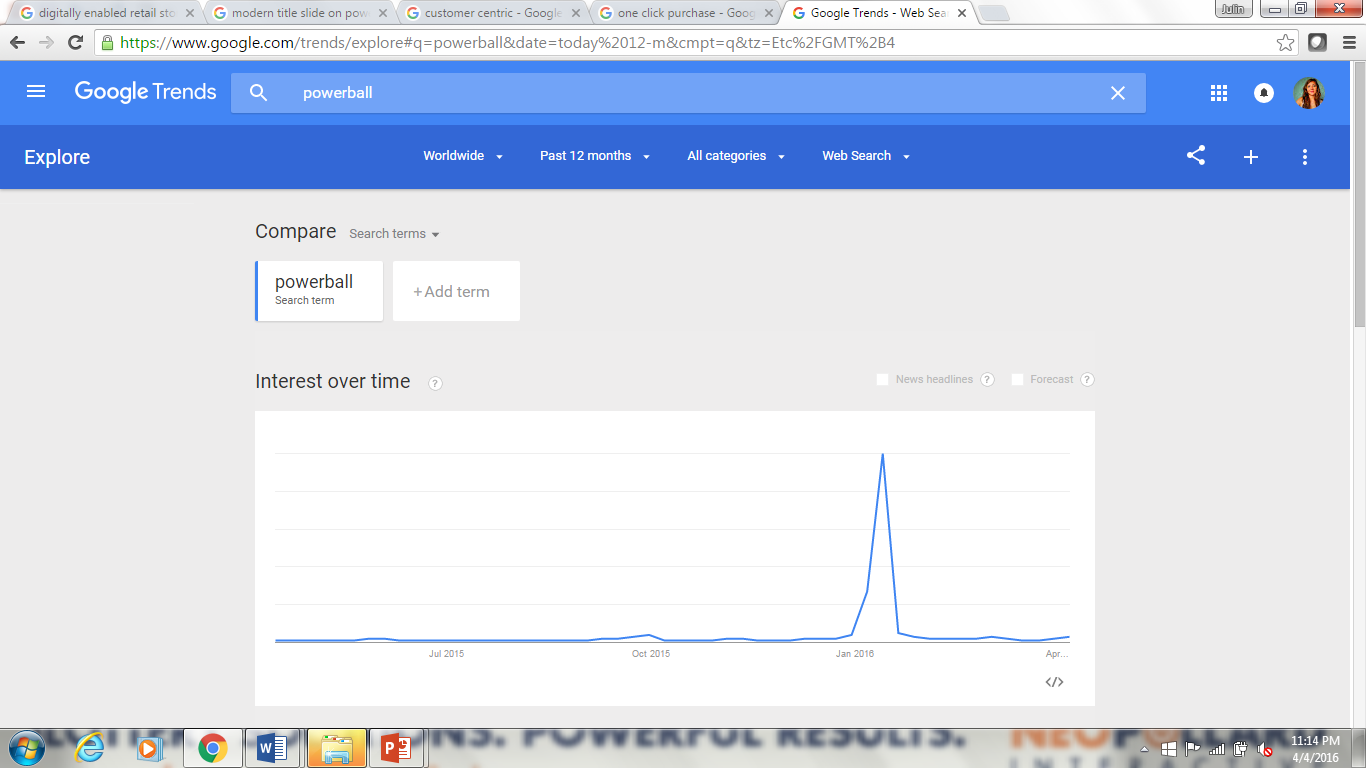 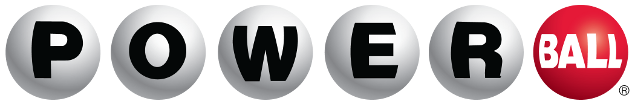 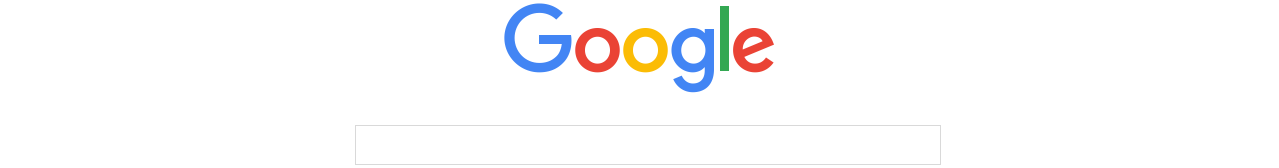 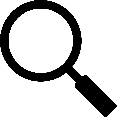 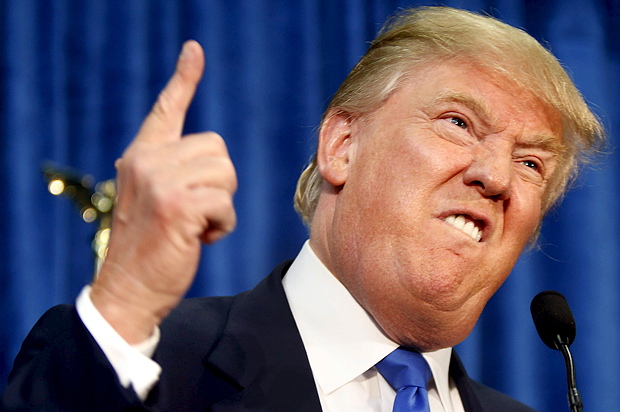 donald trump
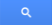 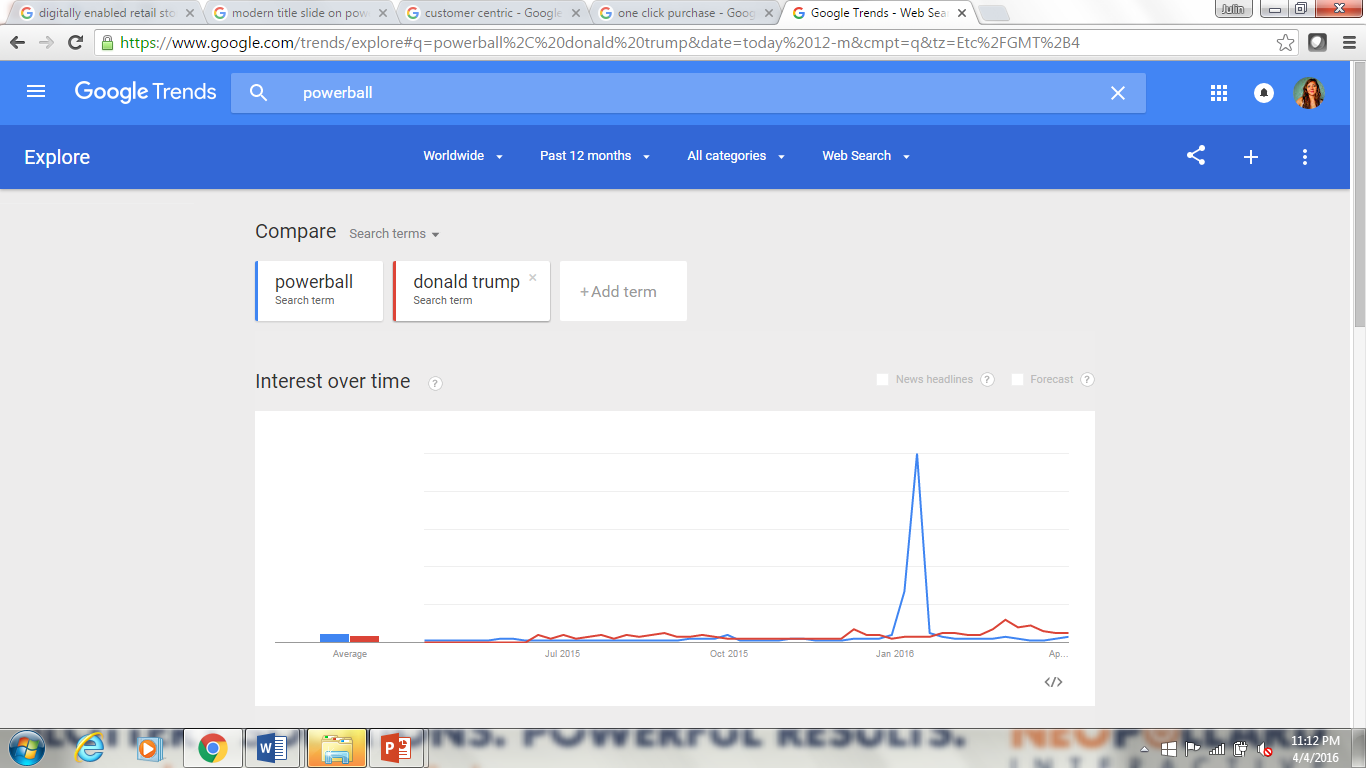 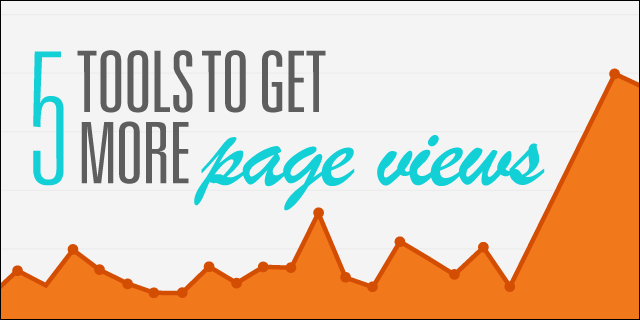 50%
INCREASE   IN
PAGEVIEWS
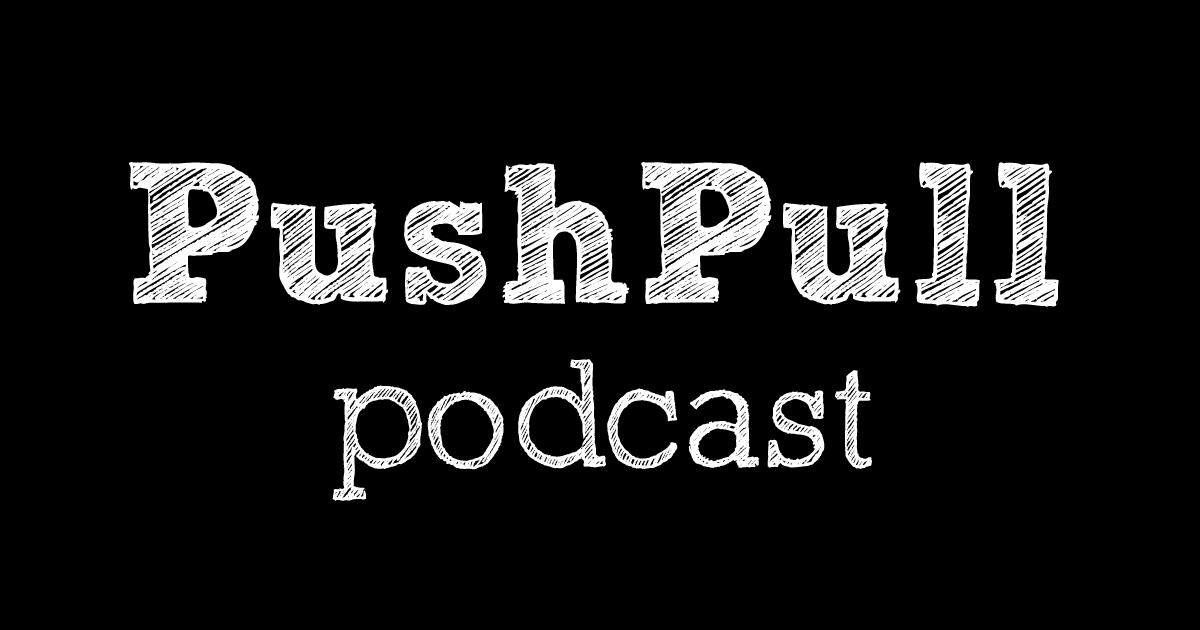 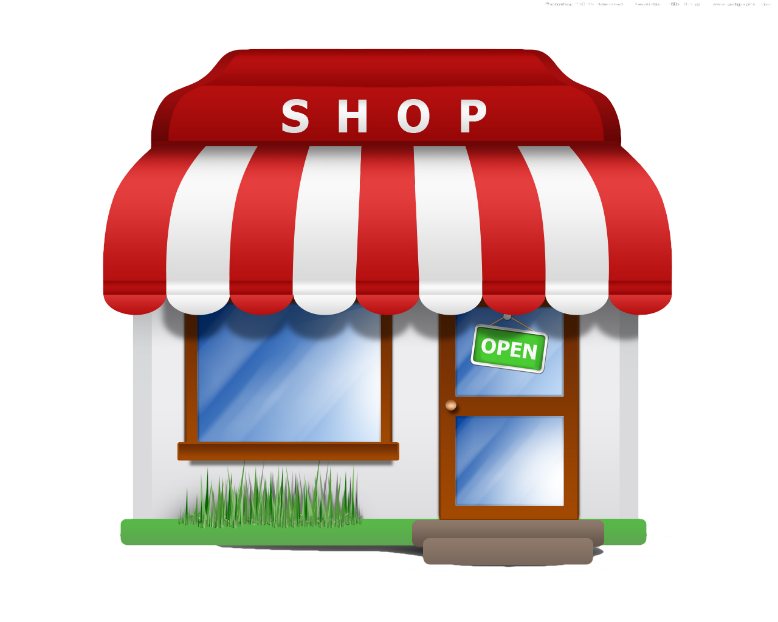 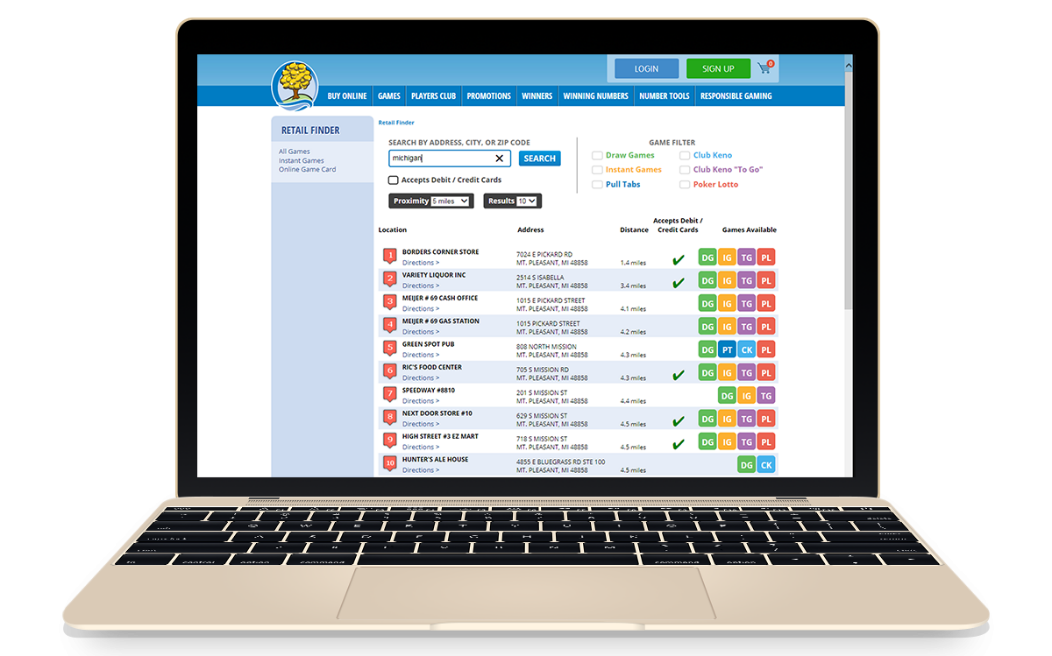 RETAIL
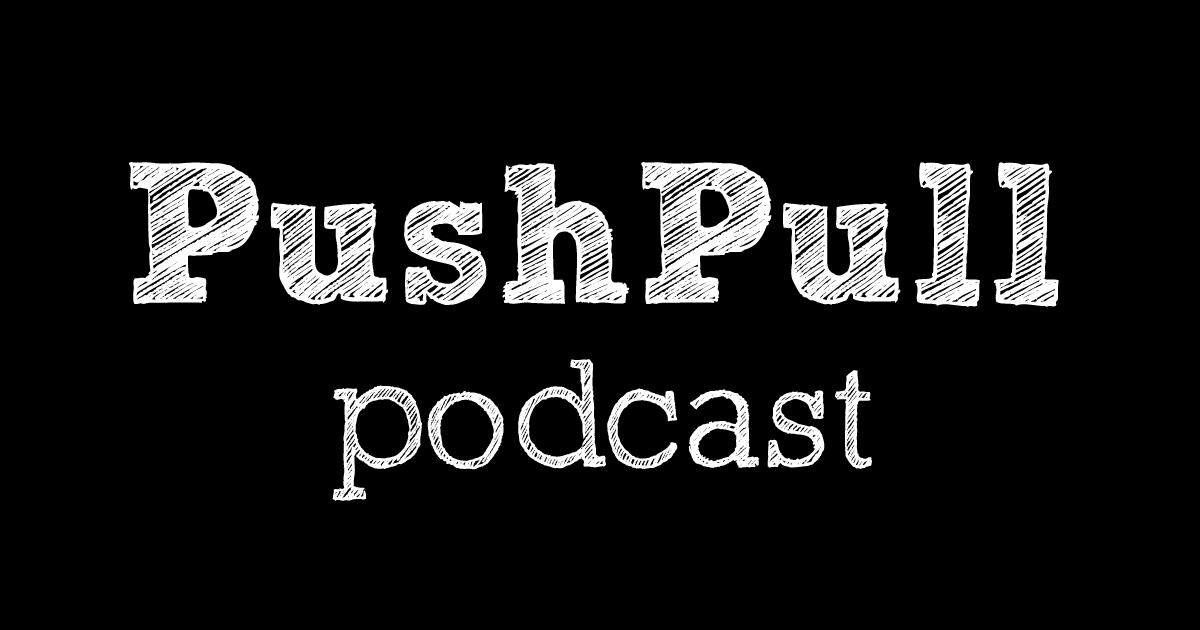 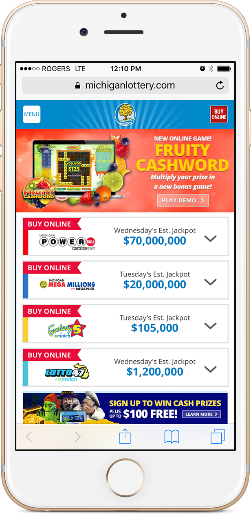 THE
VIRTUOUS
CIRCLE
IN ACTION
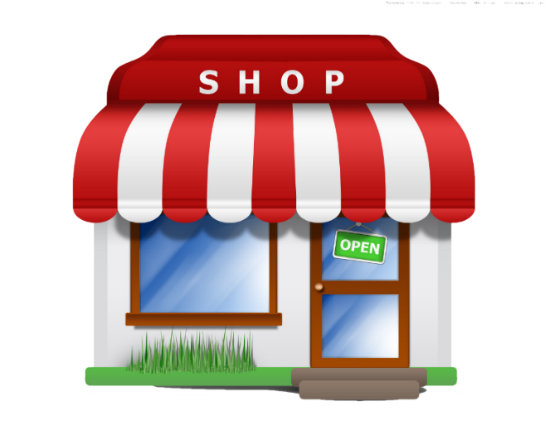 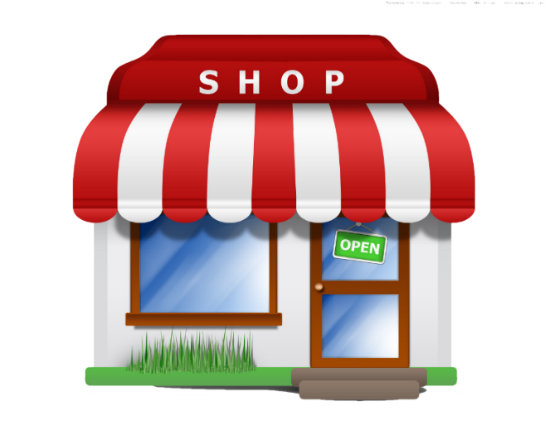 RETAIL
RETAIL
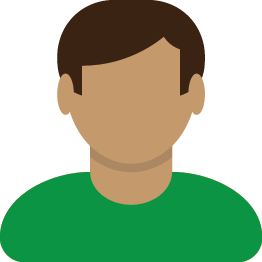 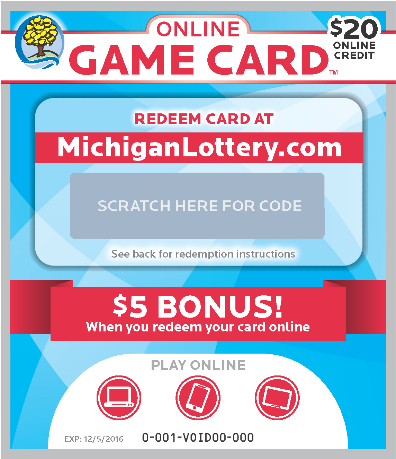 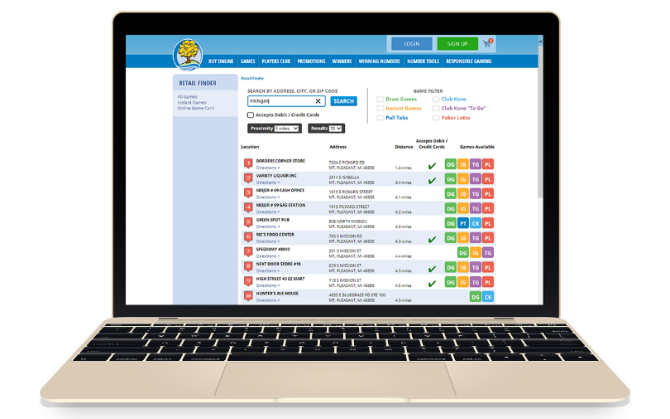 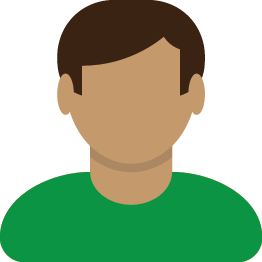 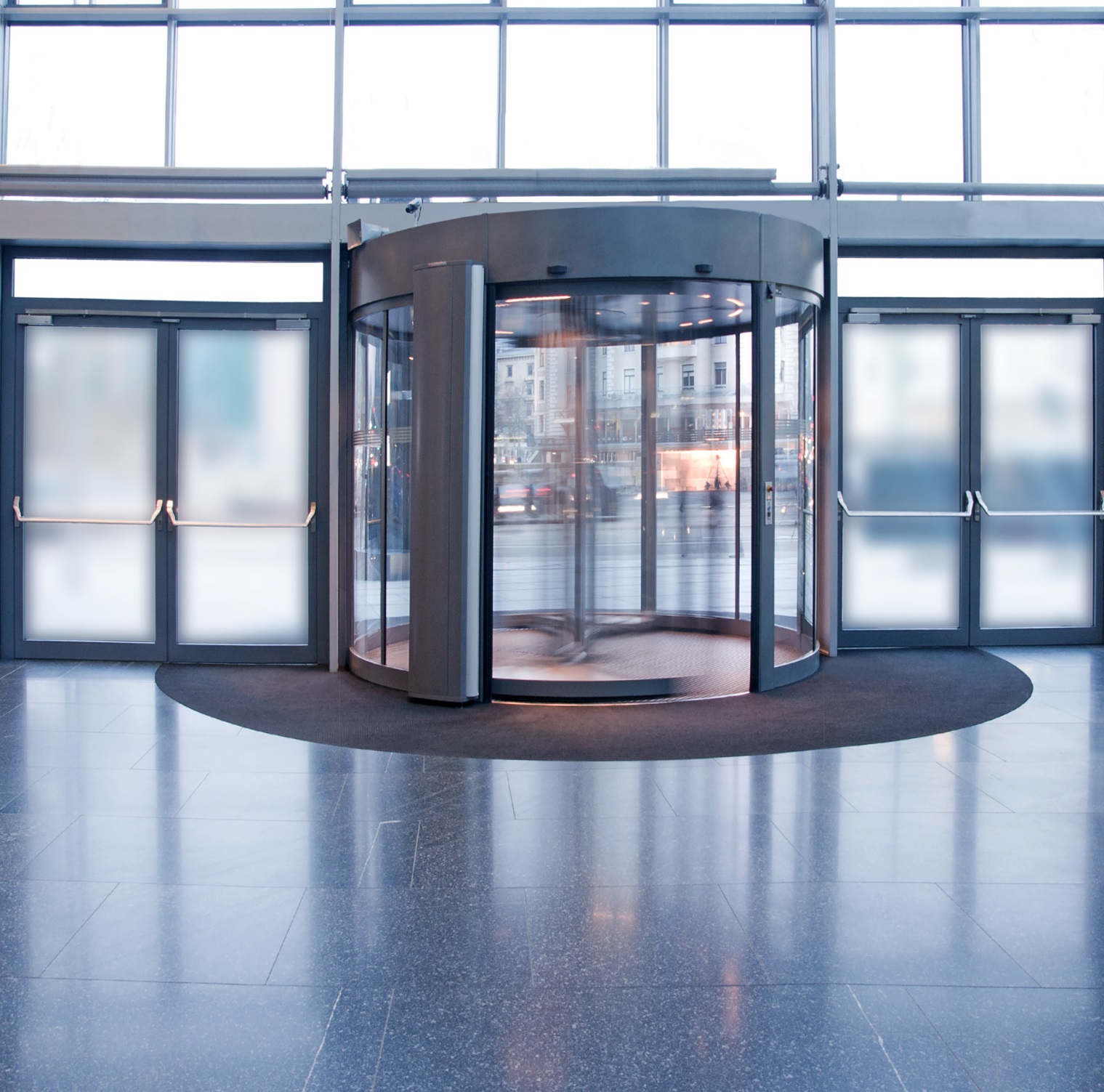 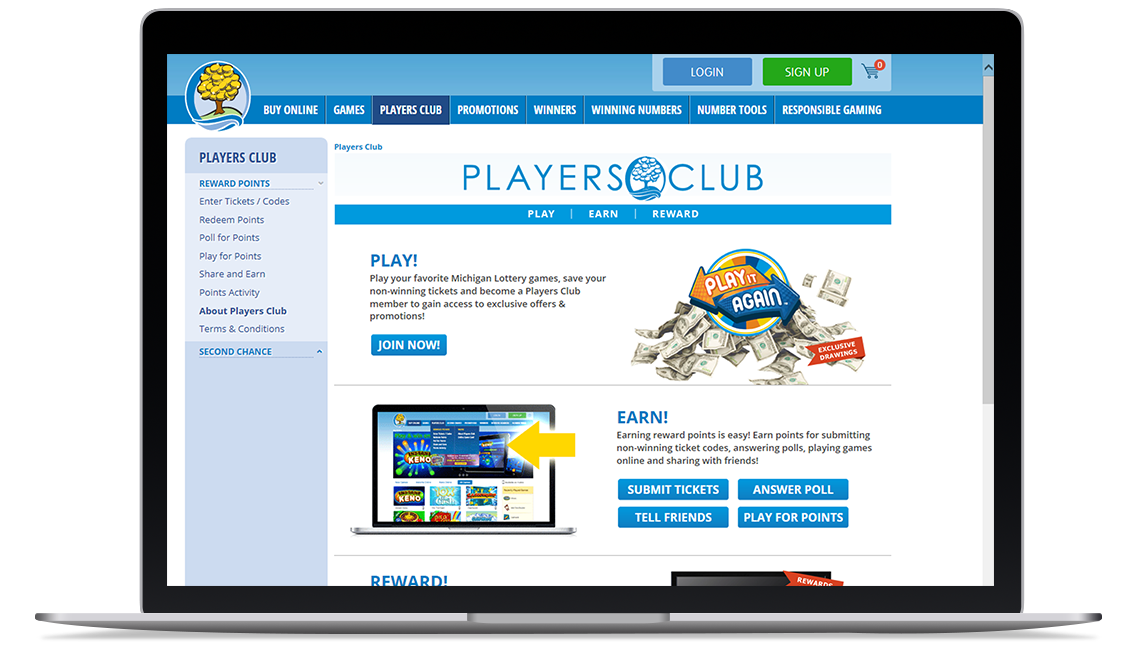 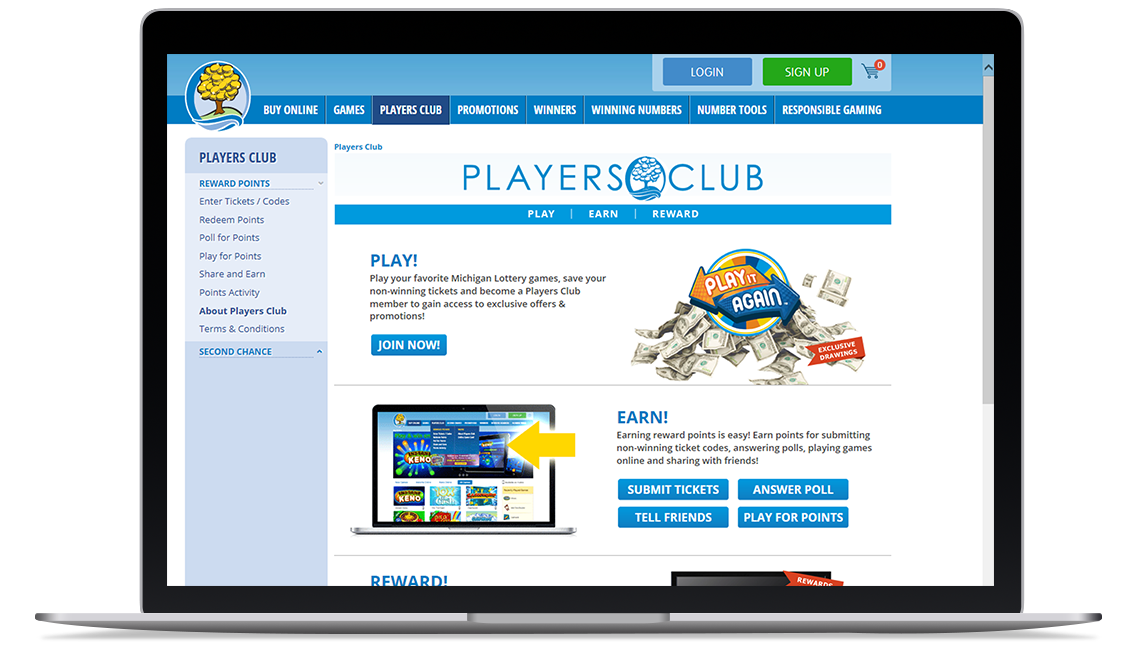 PLAY FOR POINTS
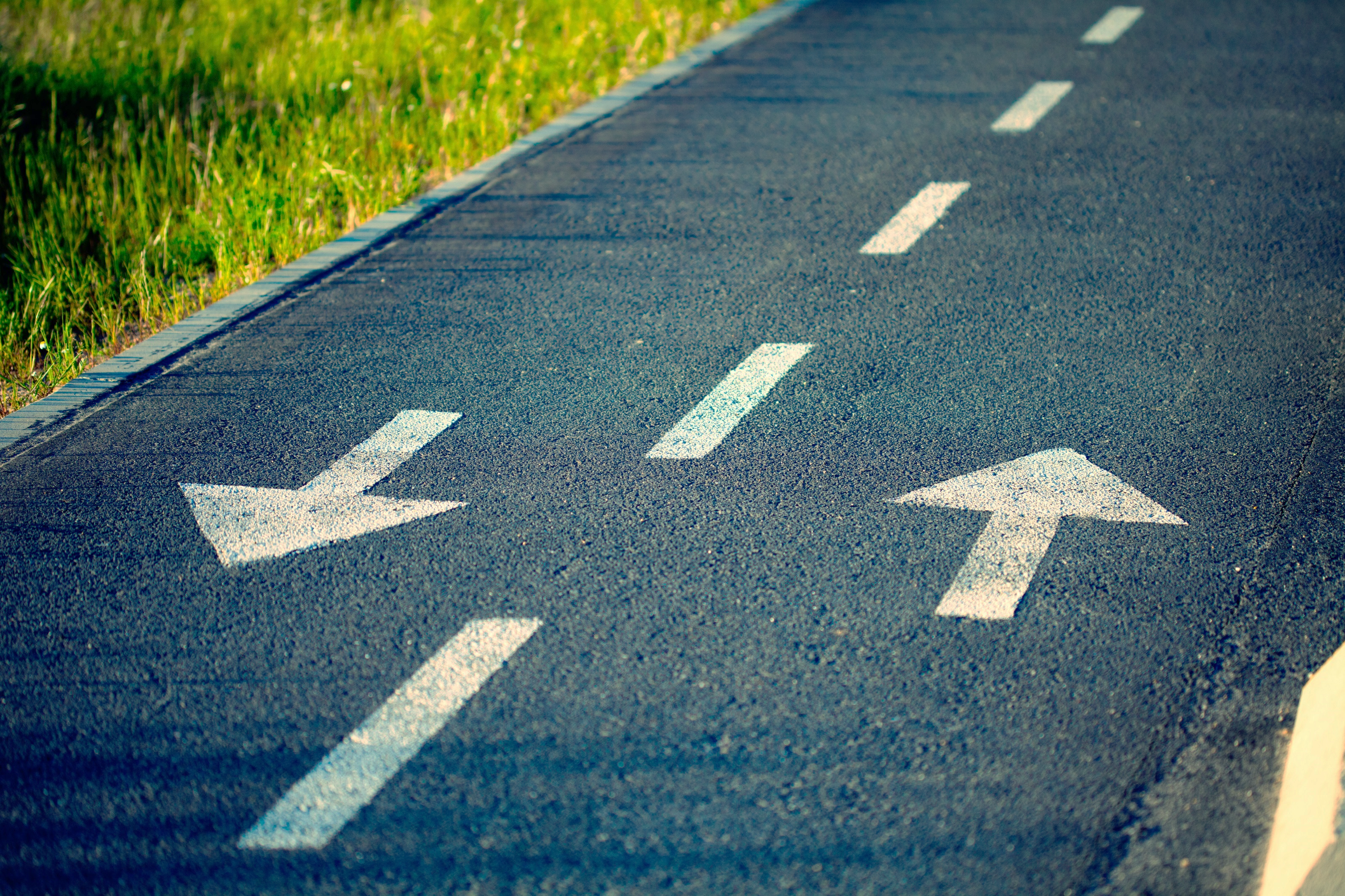 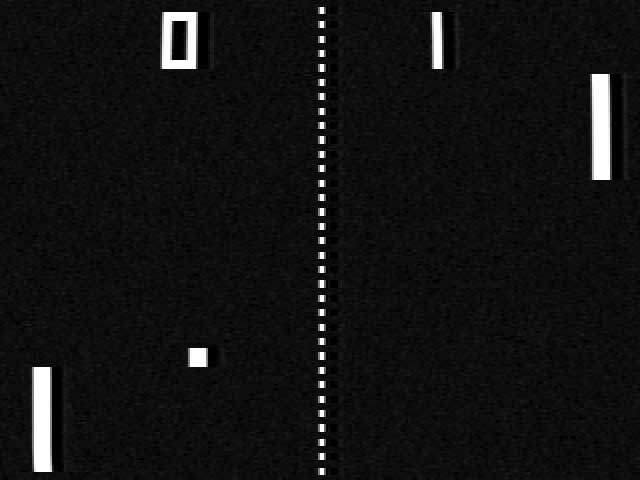 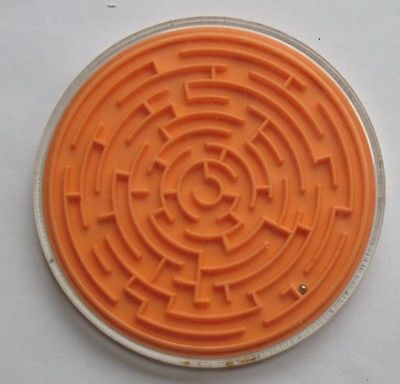 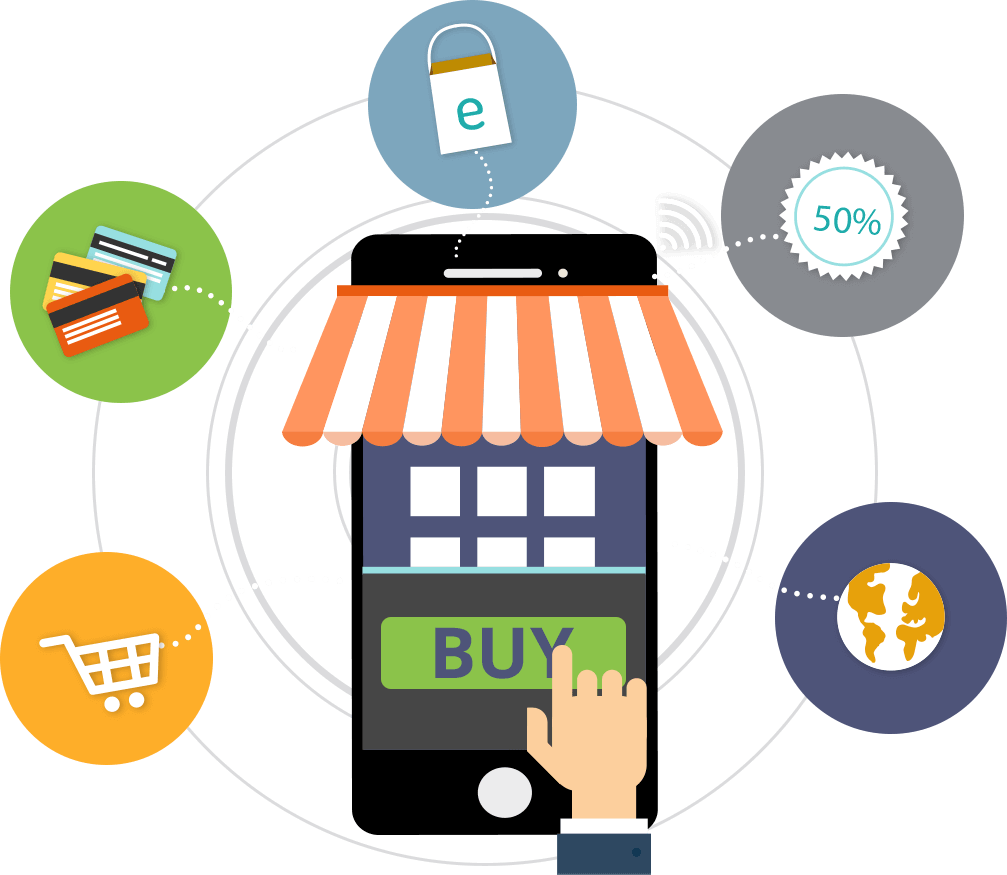 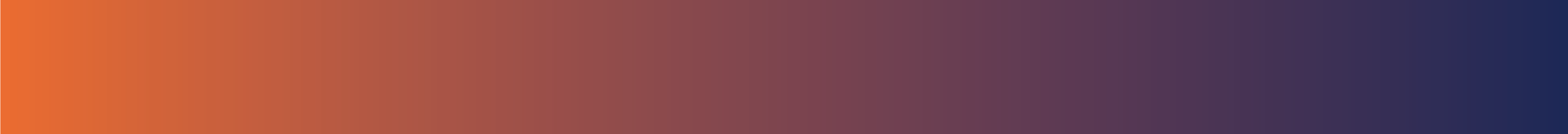 iLottery Solutions. Powerful Results.
jshaw@pbl.ca
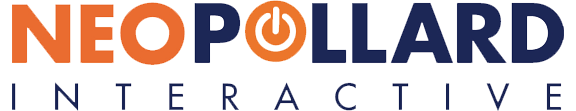